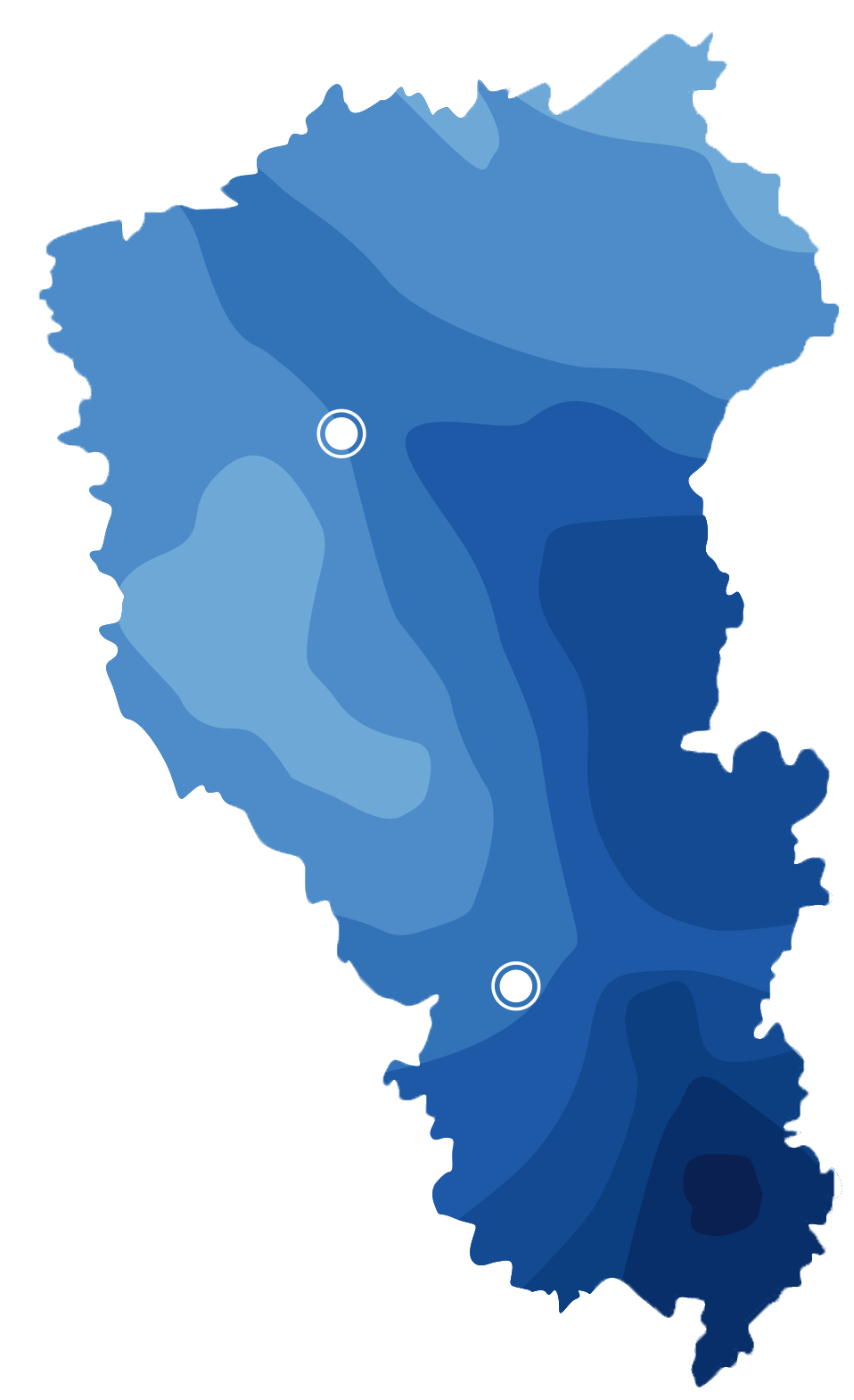 Опыт работы по гражданско-патриотическому воспитанию обучающихся средствами краеведения во внеурочной деятельности
заместитель директора по ВР 
МЕДВЕДЕВА ЕЛЕНА АЛЕКСЕЕВНА   МБОУ «Школа № 32» 
                                                                 Полысаевский ГО
Курс «Разговоры о важном»
https://ipk.kuz-edu.ru/files/podrazdeleniya/kafedry/kpvido/razgovor_o_vagnom_sentyabr_2022.pdf
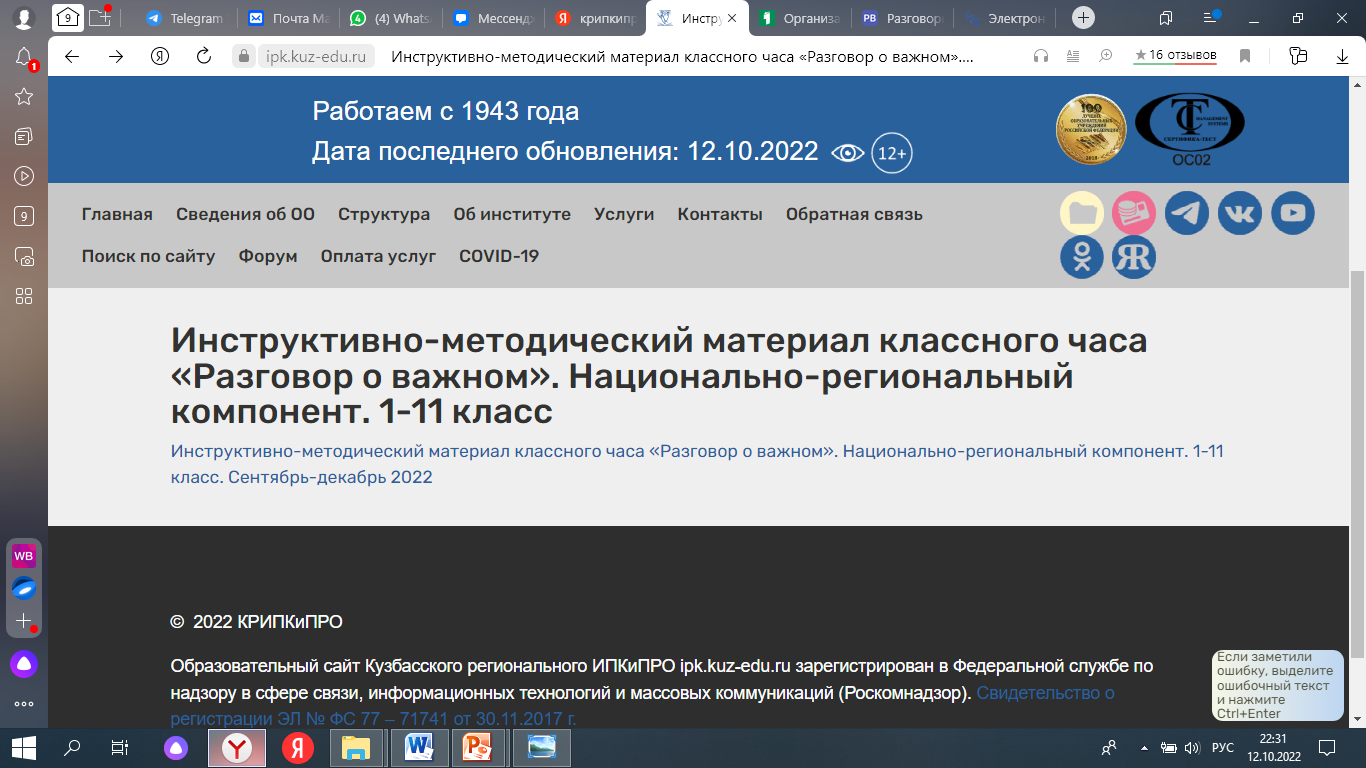 26.09.2022  
День пожилых людей
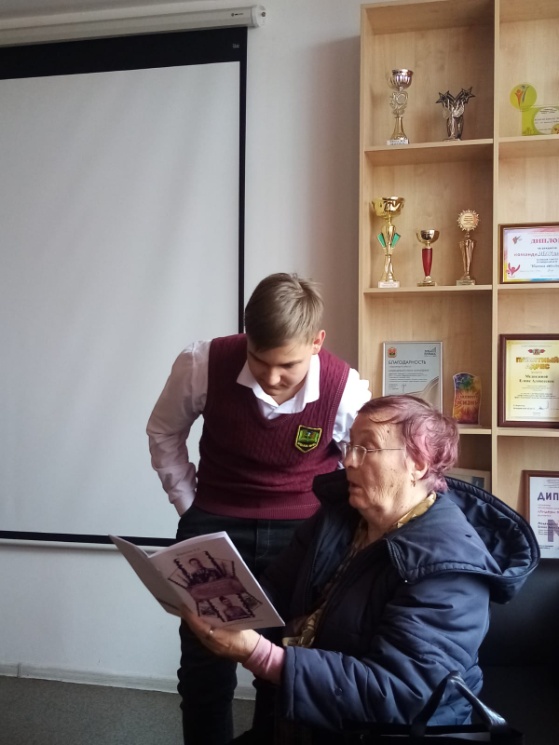 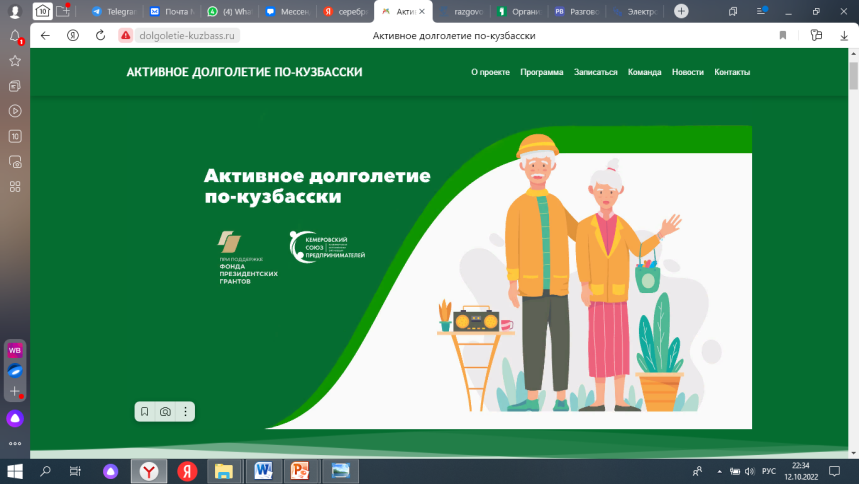 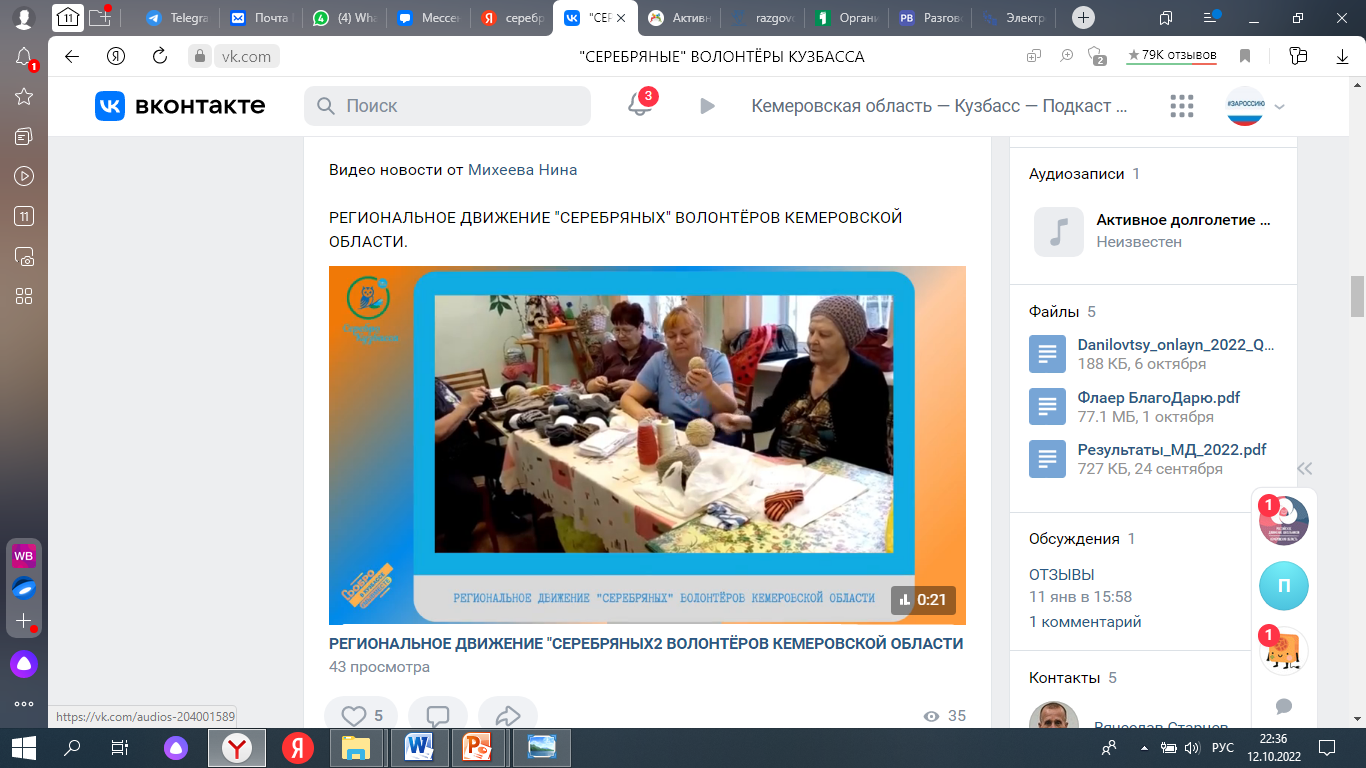 День пожилых людей
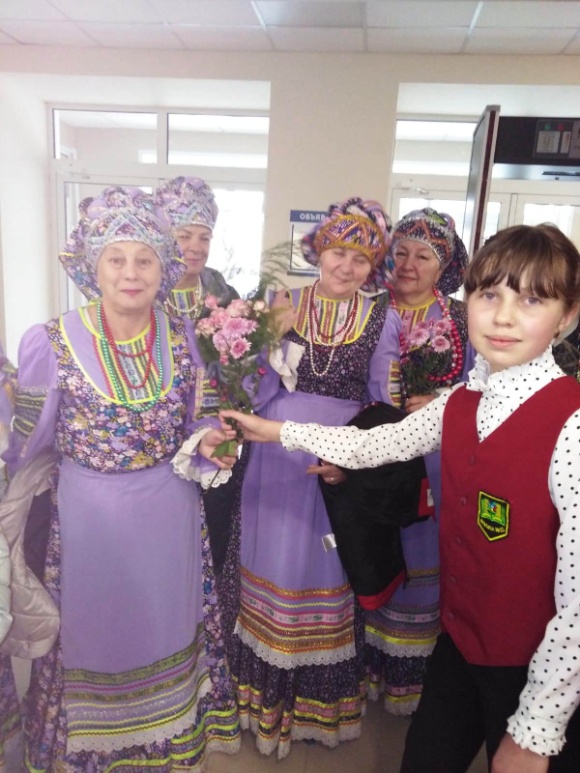 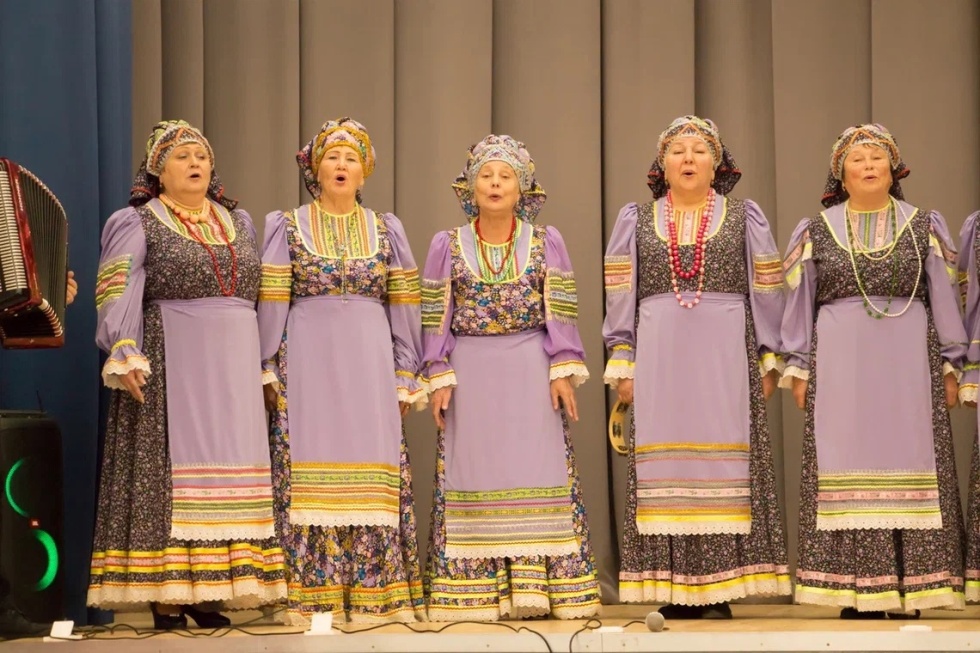 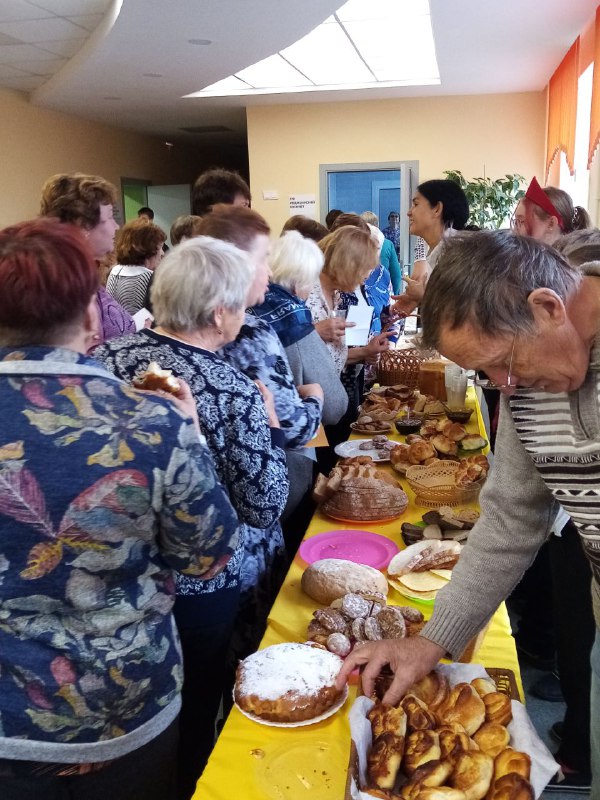 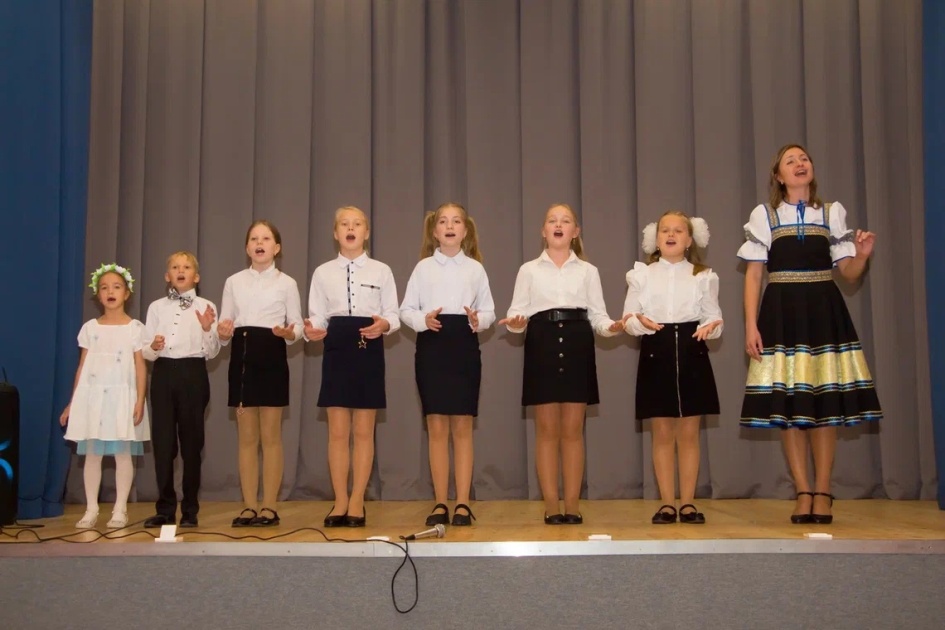 Курс «Люби и знай родной Кузбасс»
знакомство обучающихся с достопримечательностями Кемеровской области – Кузбасса
Программа реализуется на каникулах
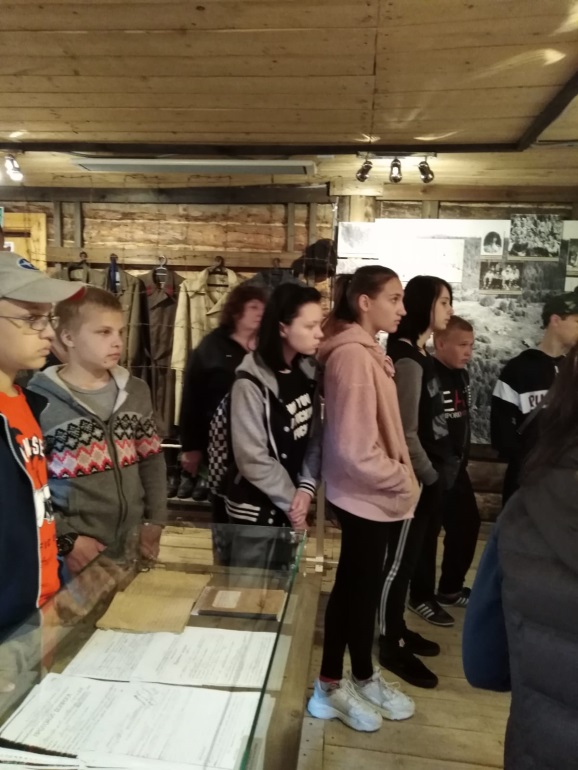 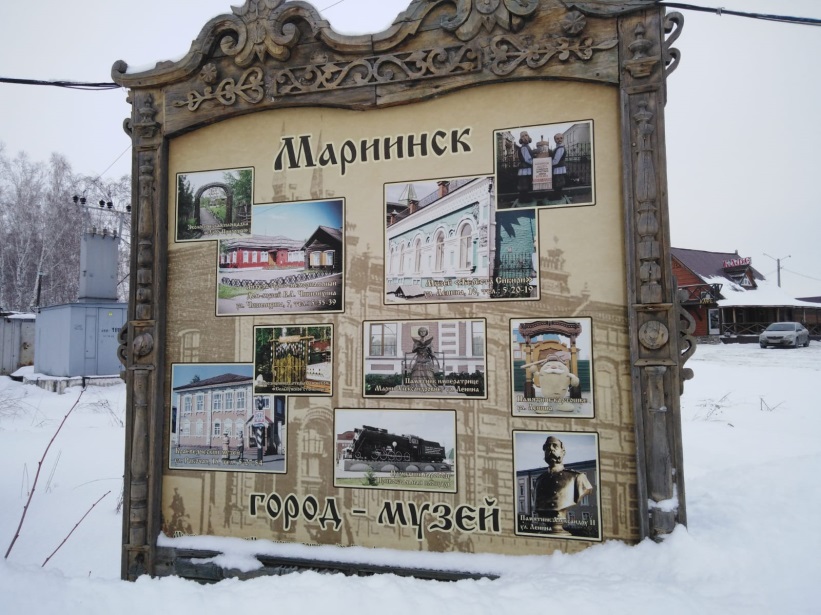 Школьный театр
Посещение спектаклей в театрах Кузбасса

        
           Кемеровский театр для детей и молодежи 
                                       
                                        Театр драмы Кузбасса 
                                         им. А.В. Луначарского
                                         
                                          Прокопьевский драматический
                                          театр имени Ленинского
                                          комсомола
Музыкальный театр Кузбасса им. А.Боброва
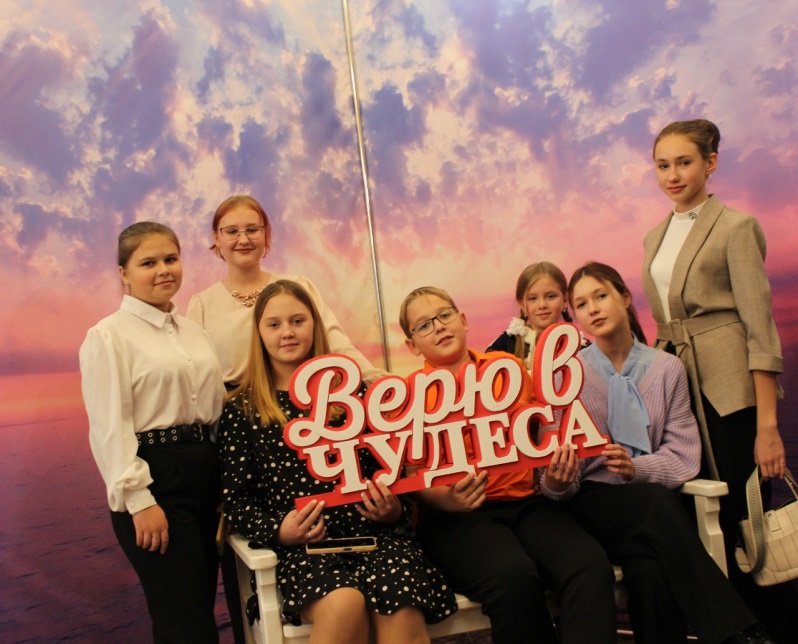 Школьный музей
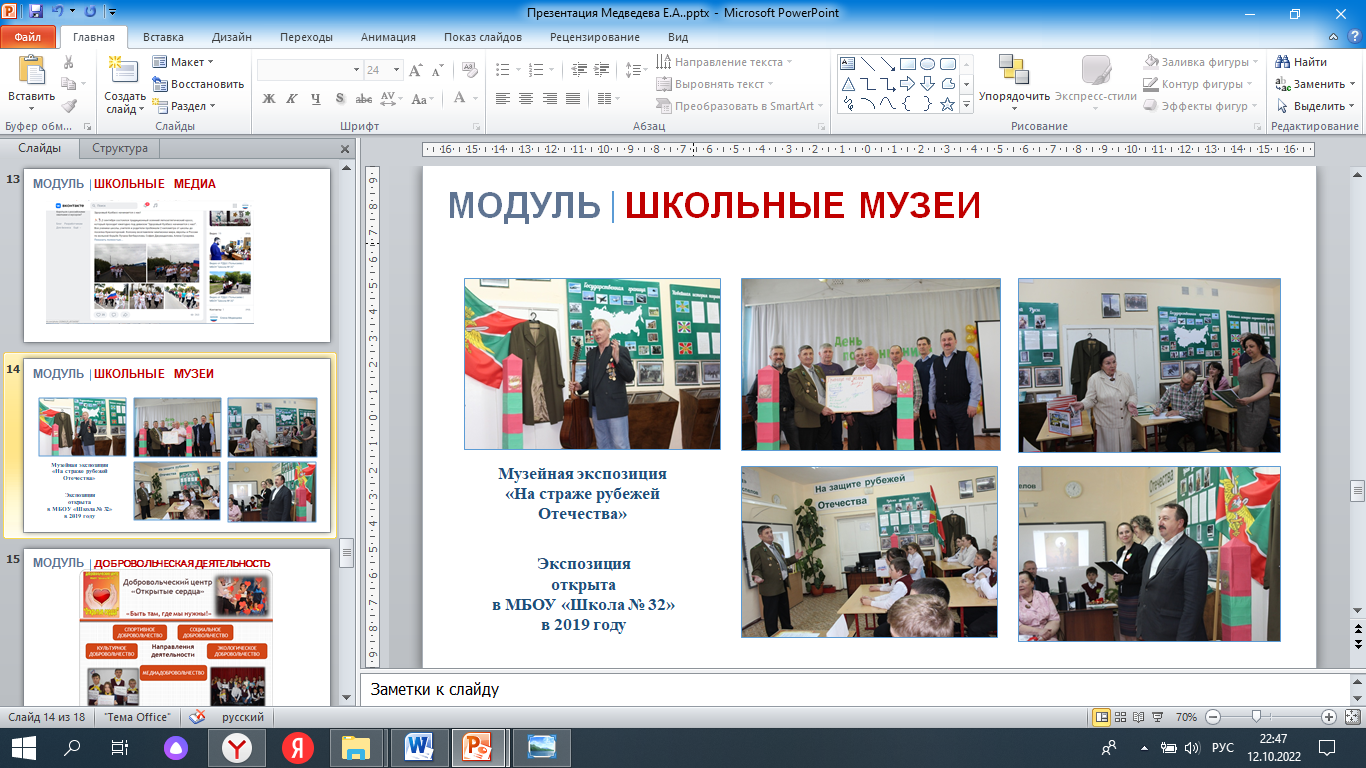 Сбор материалов для музея.
Проведение экскурсии в музее.
Организация встреч в музее.
Исследовательская деятельность.
Школьный музей
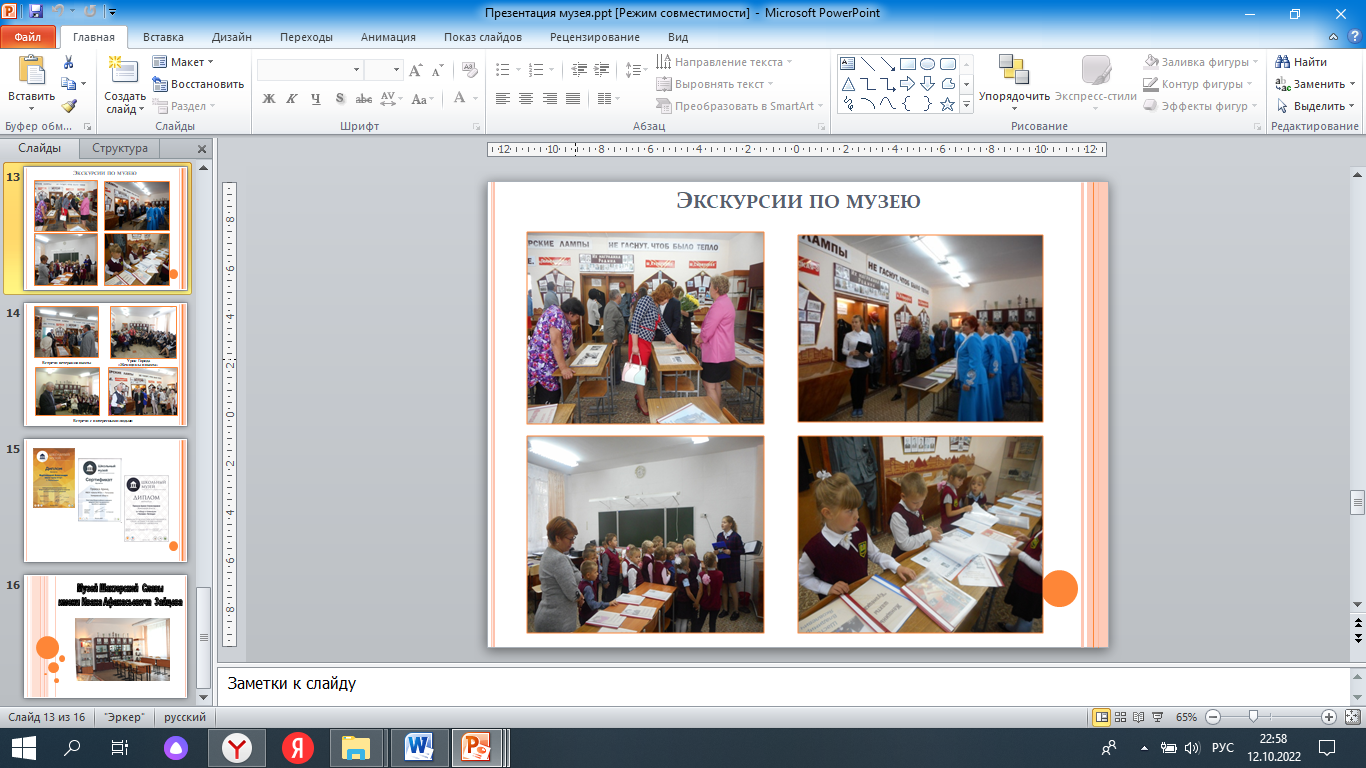 Курс «Истоки» 1-9 классы
В программе активно изучаются темы, посвященные культуре и традициям региона.
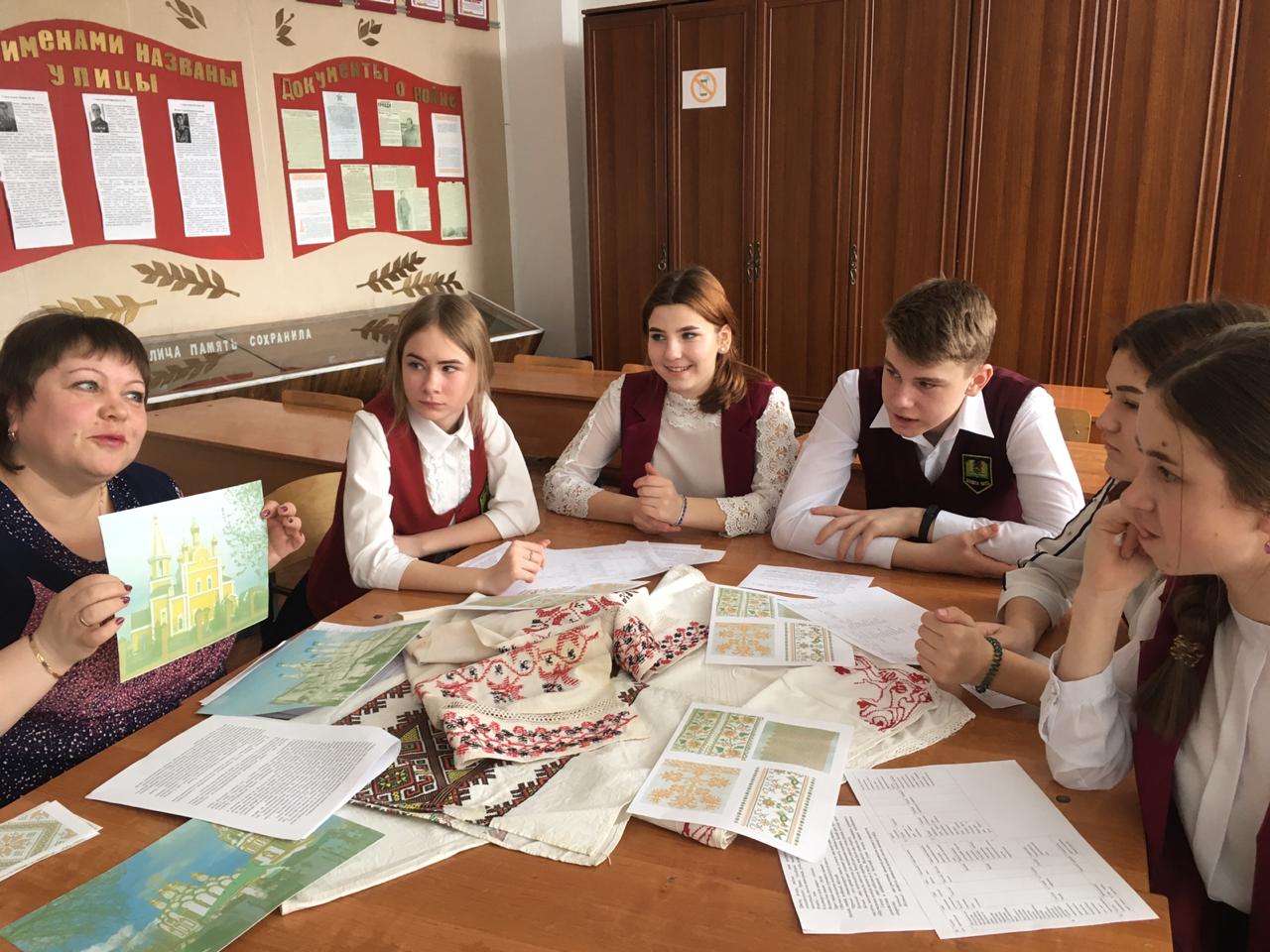 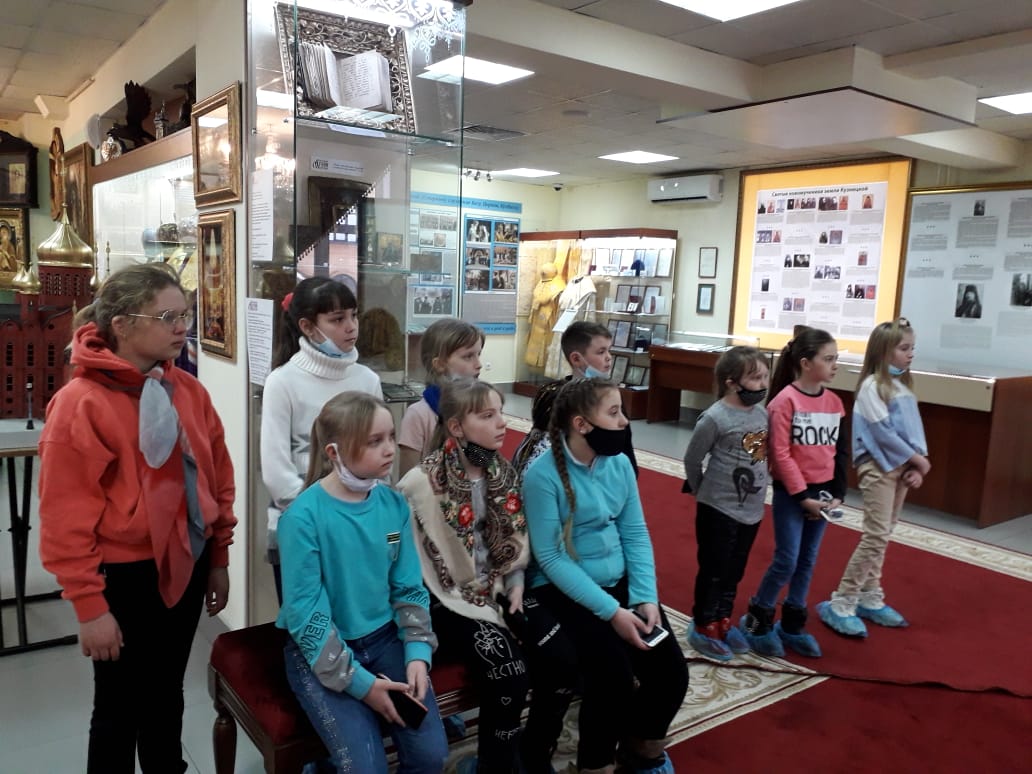 Образ малой Родины. Очаги городской культуры. Транспорт. Места общего отдыха. Соседи. Отцы города. Образ родного города.
Центры благотворительности и милосердия региона. Духовный образ столицы Кузбасса. Образы деревни, села региона.
Курс «За страницами учебника русского языка» 9 класс
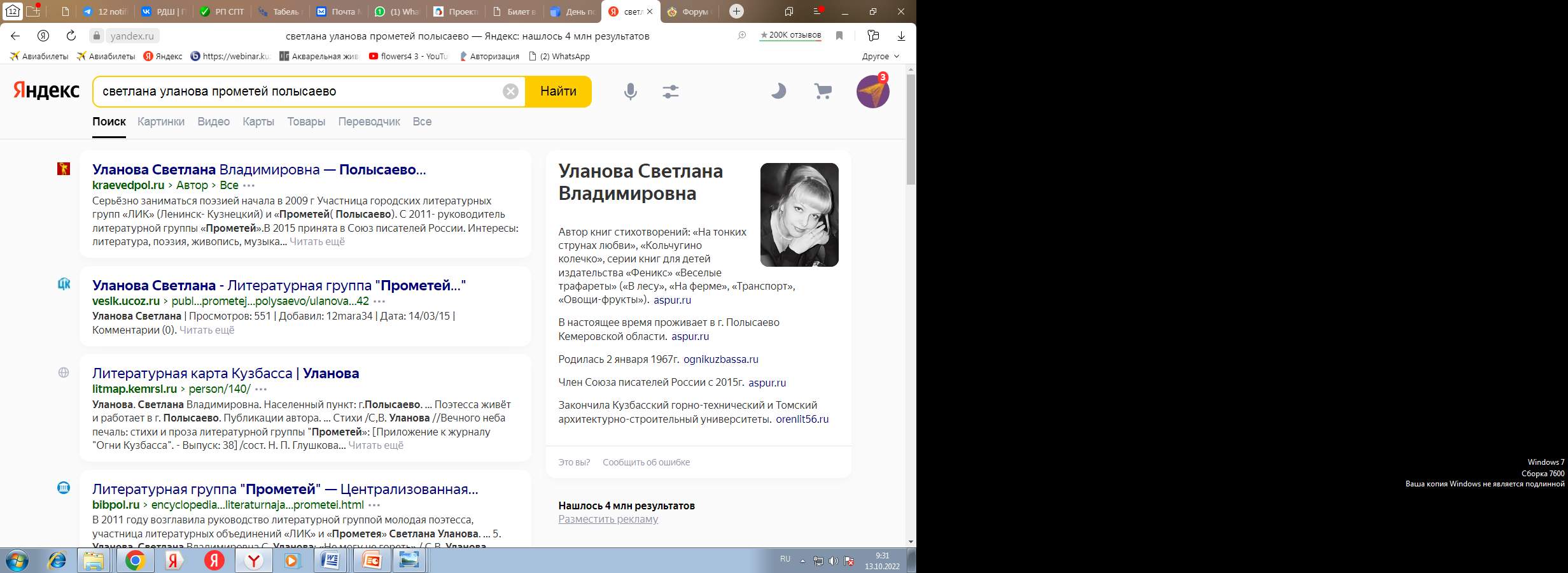 Занятия по работе с изобразительными средствами на материале произведений, созданных руководителем городской поэтической группы "Прометей" (Полысаево) Светланой Улановой.
Курс «Профориентация» 8-9 классы
Раздел «Профессии Кузбасса»
Экологический отряд «Эколайф»
Деятельность отряда направлена на повышение уровня знаний учащихся 5-х классов о природе родного края, способах её охраны и приумножения
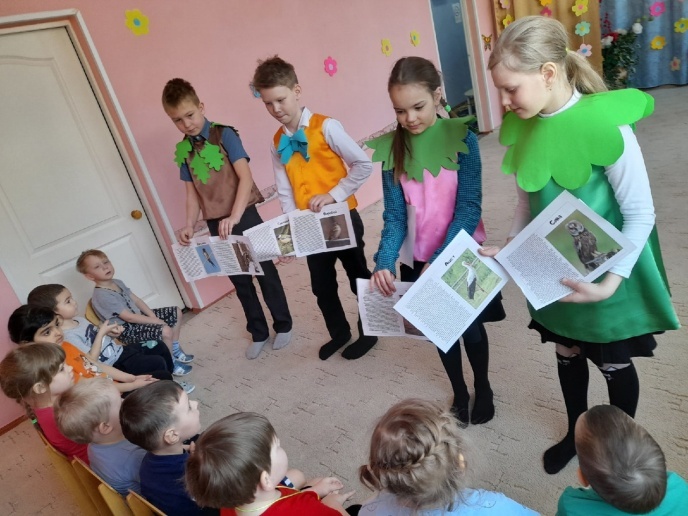 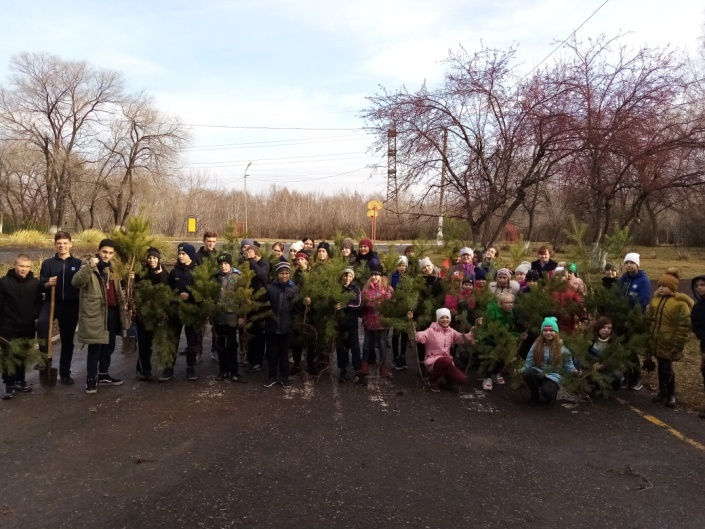 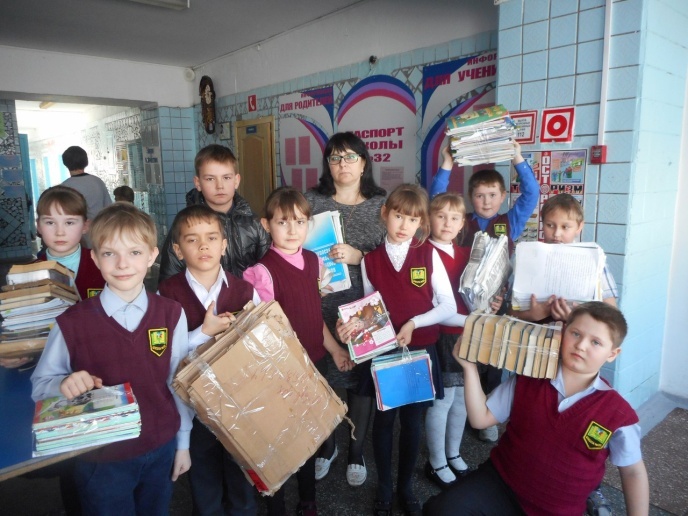 Курс «Традиции народов России»
раздел «Традиции кореных народов Кузбасса»
Шорцы: традиции, обычаи, обряды
Телеуты – их национальность, религия, традиции
Кумандинцы - история, язык, культура, религия и национальность